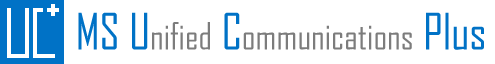 MSUCPLUS 产品目录
微软统一沟通增值软件
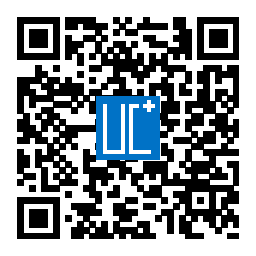 概述
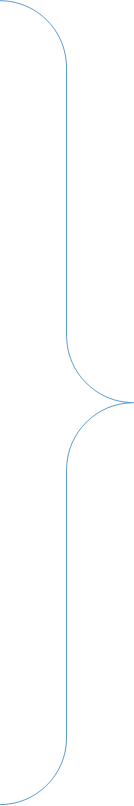 Exchange
1
基于微软统一沟通（UC）解决方案的一系列增值应用软件，适用于微软活动目录（AD）、Exchange和Lync。
+
2
微软UC解决方案的最佳搭档，提升易用性，更符合本土化使用体验，有助于解决方案在企业的进一步推广与普及。
Lync
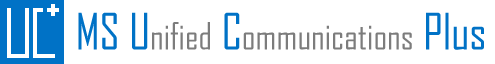 +
3
非常适合已部署AD、Exchange和Lync的各种规模企业客户。
+
AD
4
让我们帮您的UC系统加点“料”！
+
产品目录（一）
+
+
+
+
企业微门户
LyncMP
企业通讯录
HABPlus
邮件大附件
ExDrive
企业私有云盘
ExDrivePlus
基于微软Lync系统，实现原生功能的增强和补充，同时聚合企业业务数据，帮助员工更高效的沟通和协作，打造一站式的企业办公体验。
基于活动目录基础数据，融合多种Office客户端的访问体验，提供权威、清晰、层次化的企业通讯录，帮助员工快速找人、高效沟通。
基于微软Exchange系统，在Outlook和OWA中提供安全、快速、智能的超大文件分享体验，解决邮件系统对附件限制的问题。
企业专享的私有化云盘，允许员工私有数据的交换与协作，实现与Outlook/OWA/Lync紧密集成，并支持更多的客户端访问体验，同时满足企业对数据交换的安全审计需求。
产品目录（二）
+
+
+
+
会议管理系统
MeetingPlus
邮件统一签名
ExSignature
员工自助平台
ExProfile
活动目录对象自动化管理解决方案
微软Exchange系统专享的会议管理解决方案，为企业员工提供多种客户端上的简单、直观、易用的会议预定体验，同时为管理者提供丰富的会议室管理功能。
基于企业邮件系统，整合来自企业内部的权威数据源，在Outlook和OWA中生成统一、美观、符合企业形象的邮件签名，帮助建立完美的企业品牌。
基于微软活动目录，提供企业员工个人信息（例如密码、照片、电话、地址、邮件组等）的自主维护体验，同时可与Exchange、Lync进行整合与集成。
基于企业的权威人事数据（例如：HR或OA系统），自动化管理活动目录对象的生命周期，减轻管理员的账号管理工作。
产品适用的微软系统
+
  部分功能模块
注： 对 Lync 下一版本Skype for Business 将延续支持。
客户端支持
+
* *   预计2015年四季度发布
*   预计2015年二季度发布
了解更多…
产品介绍：www.msucplus.com
免费试用：http://www.msucplus.com/产品体验中心
资料下载：http://www.msucplus.com/下载
微信服务号：UCPLUS 【UC 加】
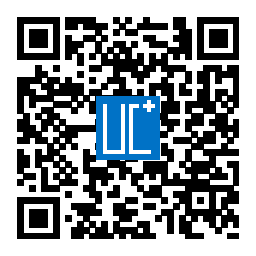 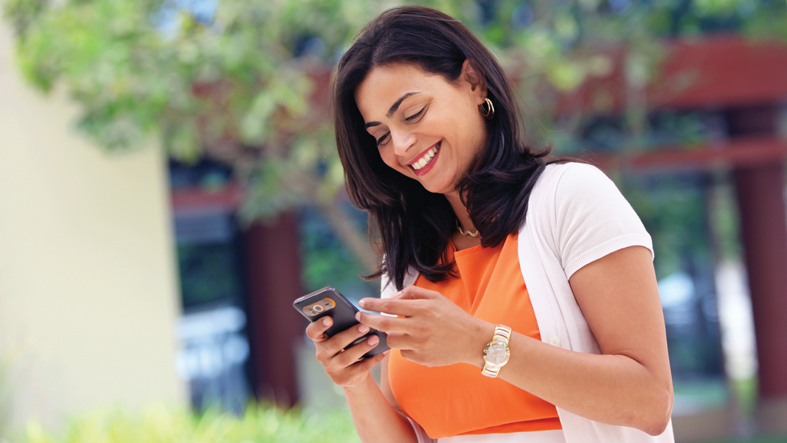 +
+
+
+
+
产品组件介绍
+
+
+
+
企业微门户 – LyncMP <1>
Lync基本功能增强
企业微门户 – LyncMP <2>
Lync基本功能增强
企业微门户 – LyncMP <3>
Lync应用集成-标准组件
企业微门户 – LyncMP <4>
Lync应用集成-需客户化定制的非标准模块
企业通讯录 - HABPlus
邮件大附件 - ExDrive
企业私有云盘 - ExDrivePlus
*   2015年第四季度发布
会议管理系统 - MeetingPlus
*   2015年第四季度发布
邮件统一签名 - ExSignature
员工自助平台 - ExProfile
活动目录对象自动化管理解决方案
基于企业权威人事数据，例如：HR或OA系统，对AD活动目录中的组织结构、人员、组等对象数据信息进行自动化同步，实现无人干预的账号自维护，以提高账号管理效率及管理流程。
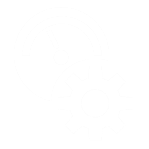 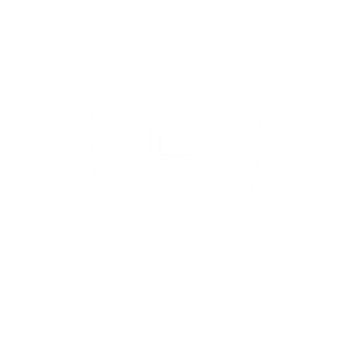 相比传统的人工处理，该解决方案能在一定程度上减少因账号同步不及时而导致的潜在业务安全风险（如：员工已离职，但账号仍能访问公司业务系统）。
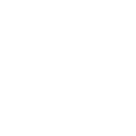 解决方案同时提供一套完整的、具有丰富功能的微软账号访问API供三方系统调用。
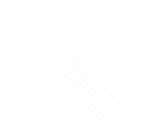 此解决方案需根据客户环境需求定制化。
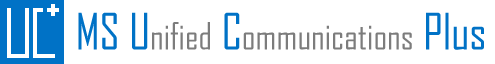 谢谢关注！
产品功能如有更新恕不另行通知，敬请关注www.msucplus.com
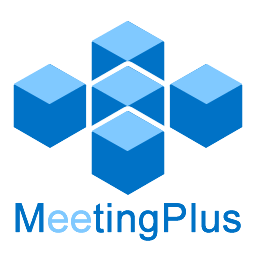 LyncMP
企业微门户
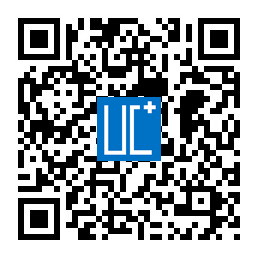 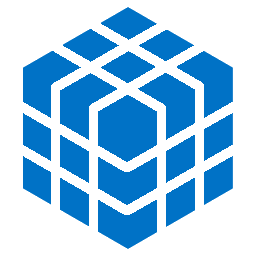 ExDrive
邮件大附件
HABPlus
企业通讯录
ExSignature
企业统一签名
活动目录对象
自动化管理
ExProfile
员工自助平台
ExDrivePlus
Unified Communication Plus – http://www.msucplus.com
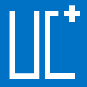